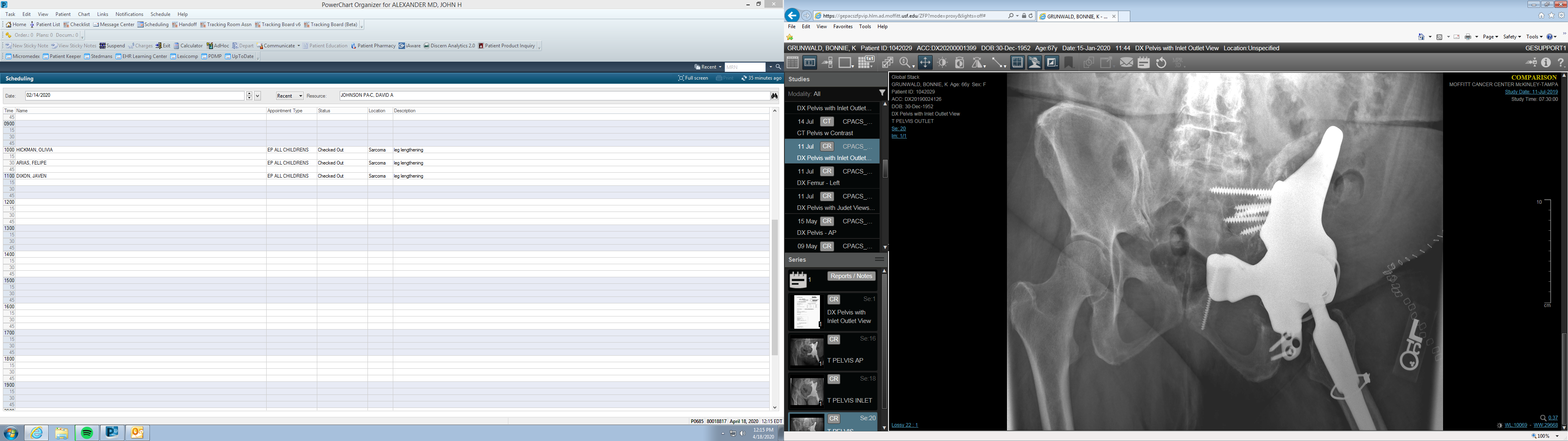 A
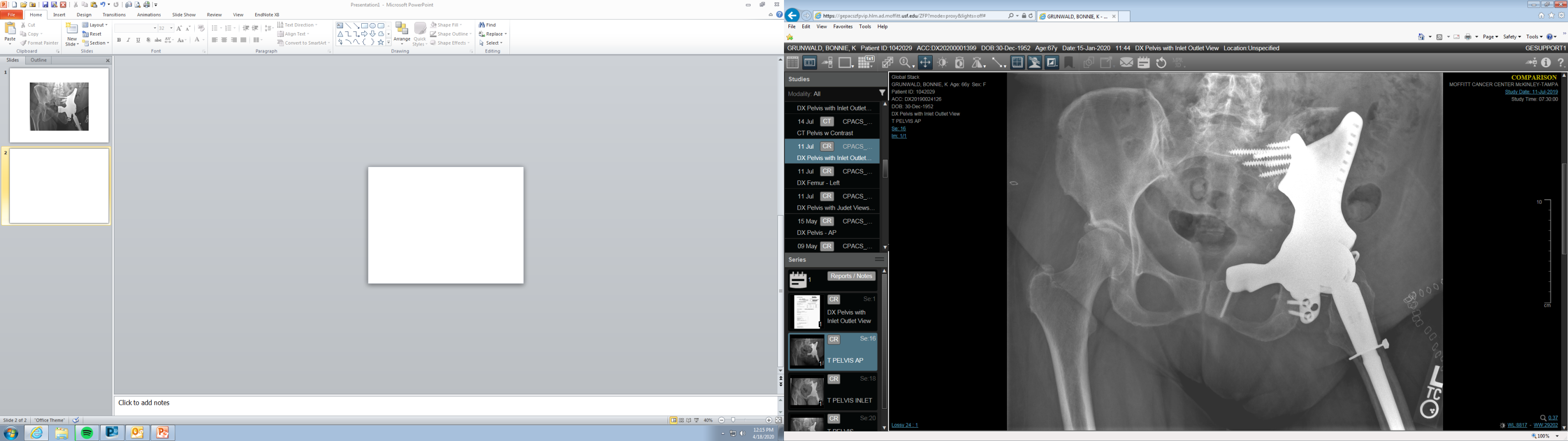 B
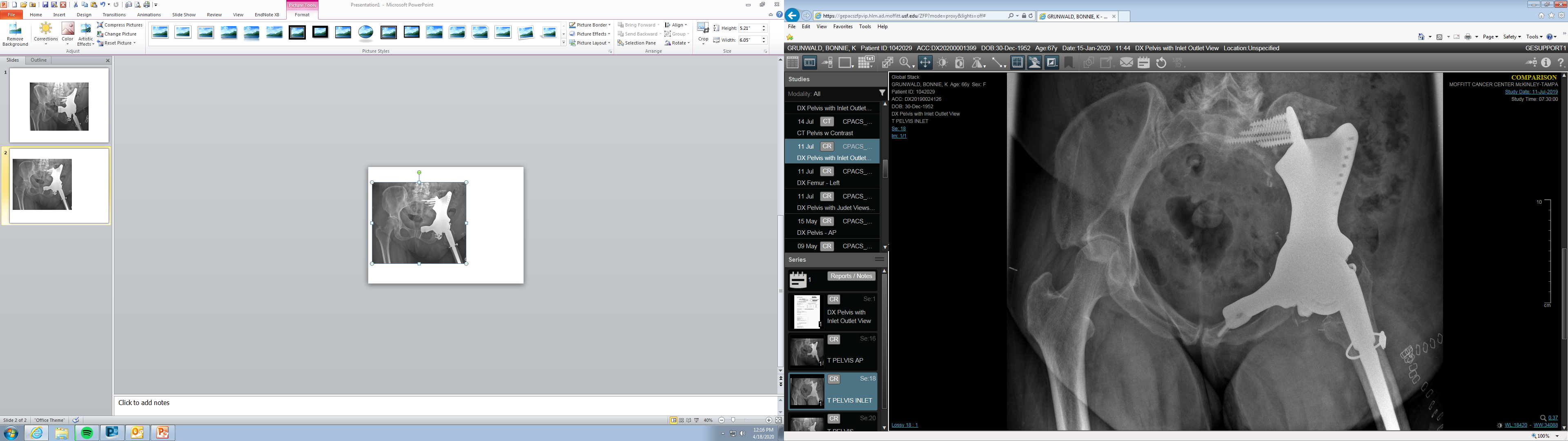 C
Imaged-based 3D printed implants: Image-based navigation has made it possible to perform precise pelvic osteotomies allowing surgeons to predict residual bone available for reconstruction. 3D printed, patient specific implants can be manufactured to facilitate pelvic ring reconstruction. Radiographs demonstrate (A) Outlet, (B) AP, and (C) Inlet pelvic views after reconstruction with a 3D printed, patient-specific implant.
[Speaker Notes: Figure 16 Supplemental Digital Content]